Task
Can you unscramble the following food chain?
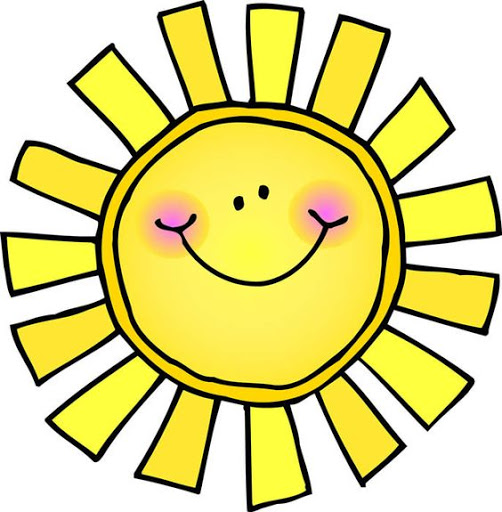 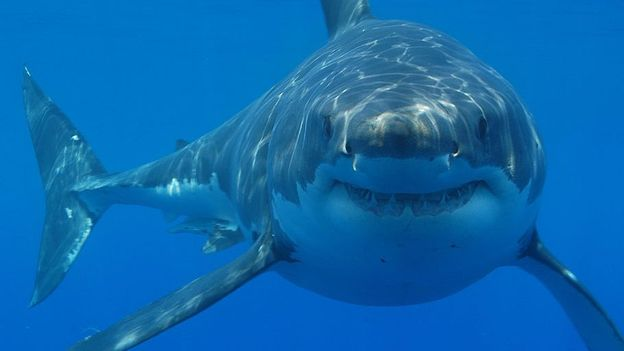 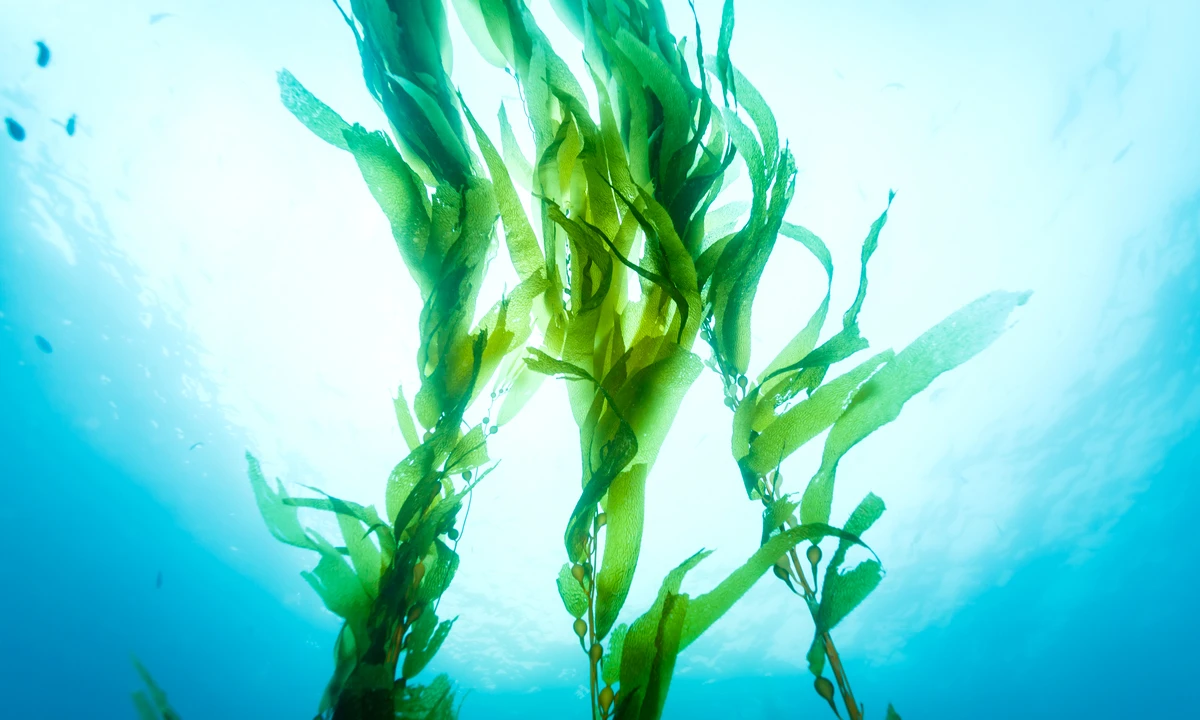 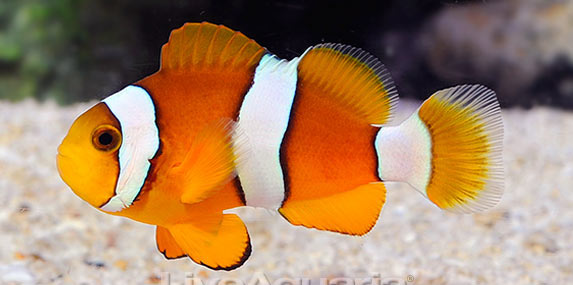 Producer
Prey
Predator
Spot what is missing
Discuss
What would happen if sharks became extinct?
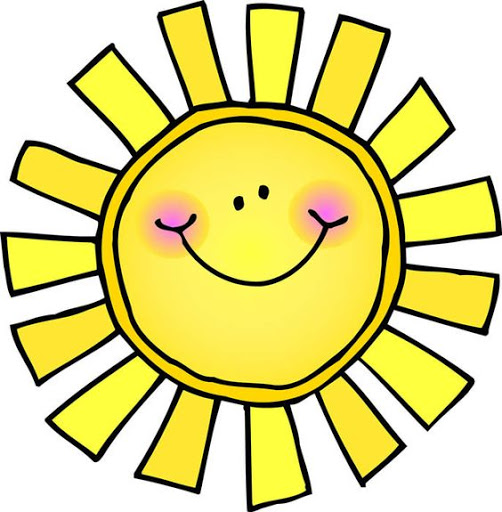 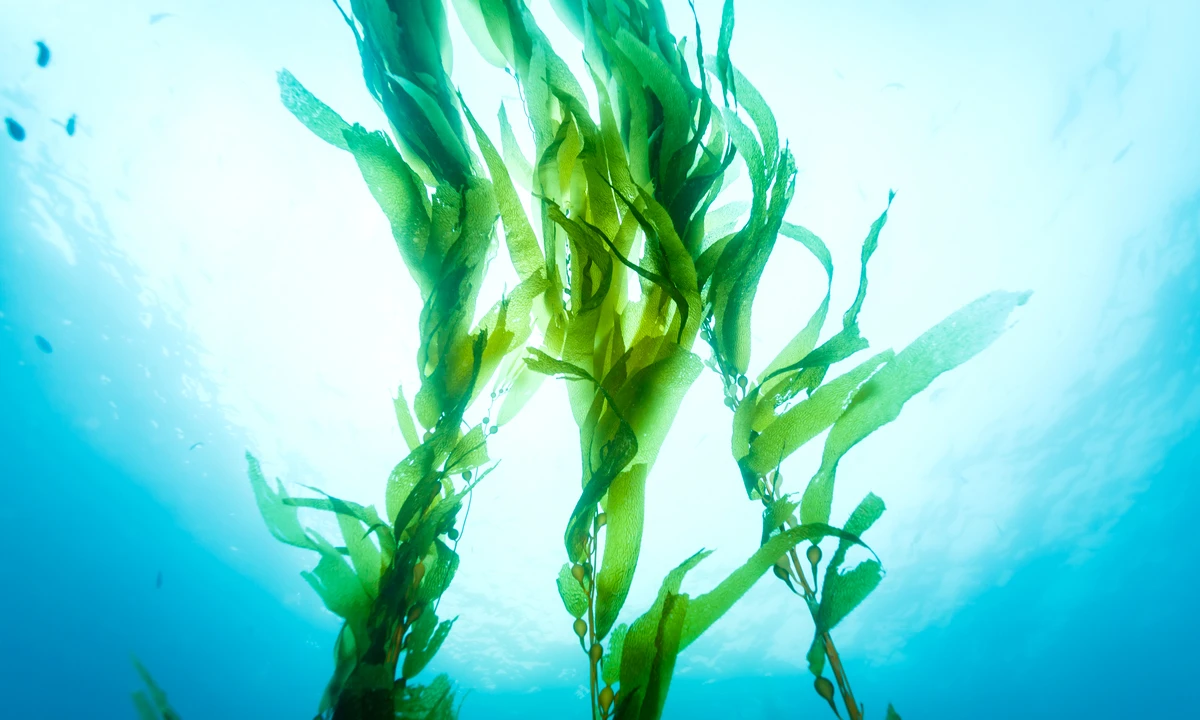 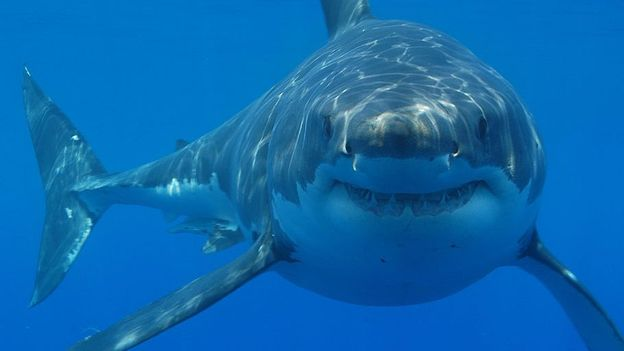 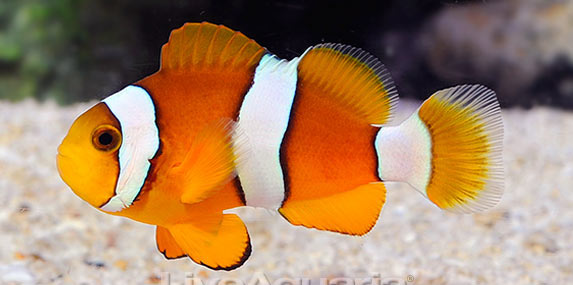 Prey
Predator
Producer
Extinction is the dying out or disappearance of a species from earth.
Key vocabulary:
Producer
Prey
Predator
Task – in books
Sort the following food chain and label each element correctly
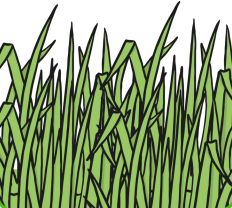 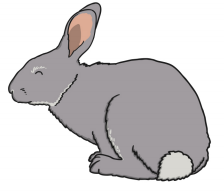 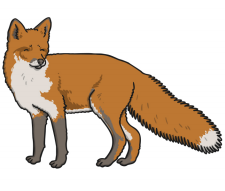 Remember, what way do the arrows point?
How would the following scenario effect your food chain?
Foxes become extinct.


Write your answer underneath your food chain in your books.
How would the following scenario effect your food chain?
Houses are built on the meadow, which is the rabbit’s habitat.



Write your answer underneath your food chain in your books.